Arrakis: The Operating System is the Control Plane
Simon Peter, Jialin Li, Irene Zhang, Dan R. K. Ports, et al.

presented by Jimmy You
EECS 582 – F16
1
Background
Today’s hardware is fast!
Typical commodity desktop (Dell PowerEdge R520 ~$1000):
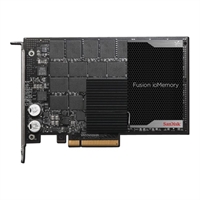 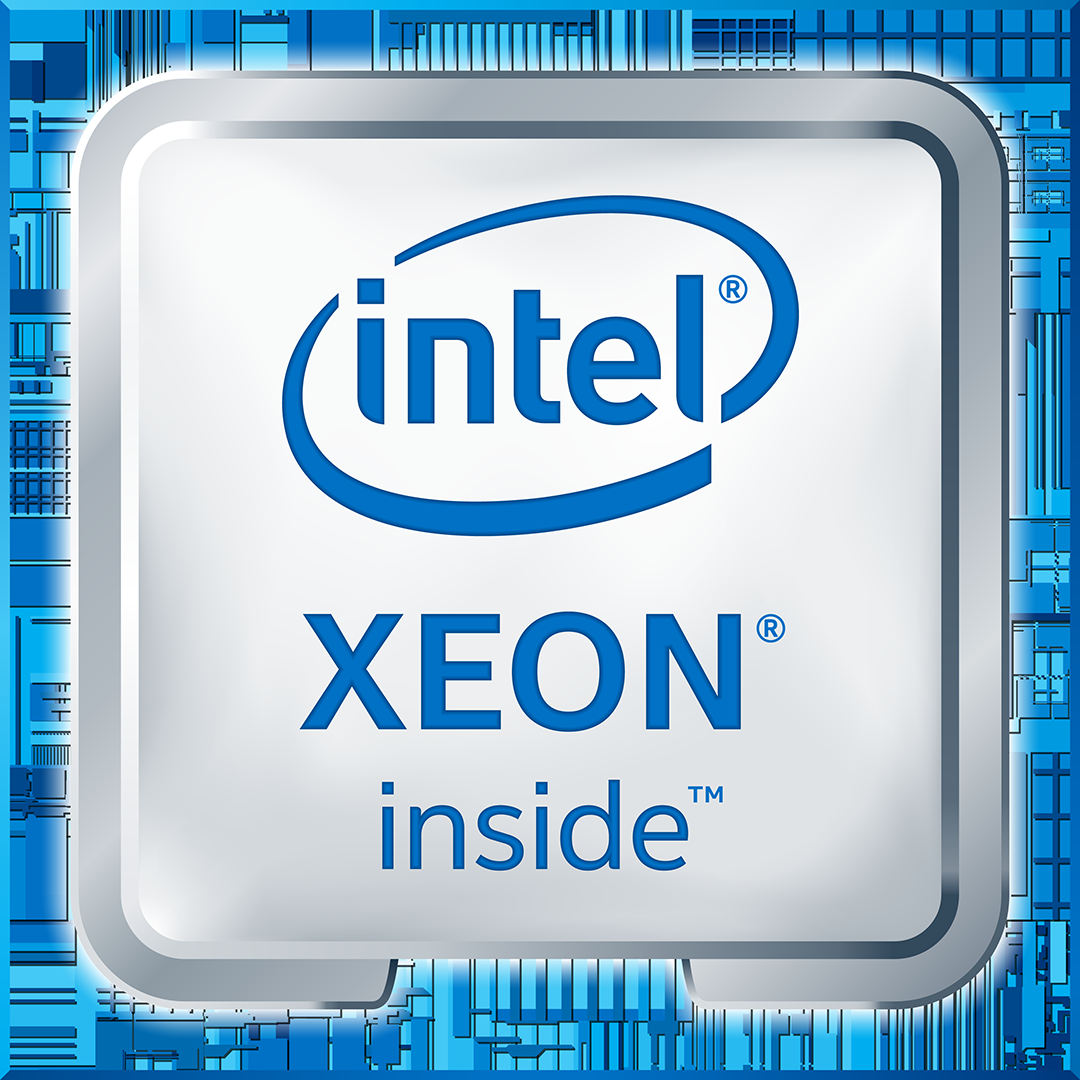 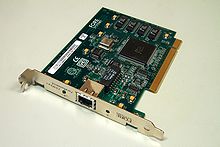 6-core CPU
RAID w/ 1G cache
~25 us / 1KB write
10G NIC
~2us / 1KB pkt
EECS 582 – F16
2
Background
But Data Center is not as fast as hardware.
8.7 us
163 us
EECS 582 – F16
3
Background
Who is dragging?
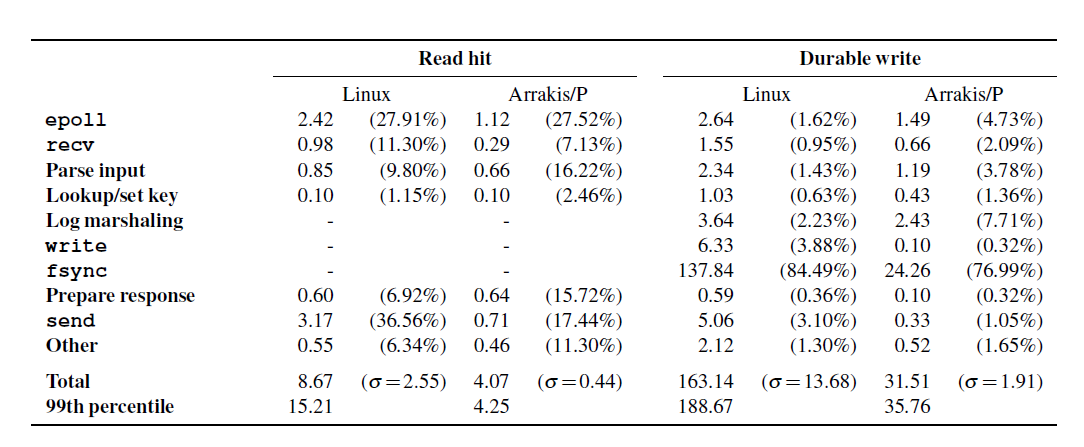 EECS 582 – F16
4
Background
Who is dragging?

System Calls are slow:
epoll : 27% time of read
recv  : 11% time of read
send  : 37% time of read
fsync : 84% time of write
EECS 582 – F16
5
Motivation
Design Goals:
Skip kernel for data-plane operations (low overhead)

Retain classical server OS features (transparency)

Appropriate OS/hardware abstractions (virtualization)
EECS 582 – F16
6
Hardware I/O virtualization
Already de facto on NICs

Multiplexing:
SR-IOV: split into virtual NICs, each w/ own queues, registers, etc.
Protection:
IOMMU (e.g. intel VT-d): devices use virtual memory of apps
Packet Filter: control the I/O
I/O Scheduling:
Rate limiting, packet scheduling
EECS 582 – F16
7
Traditional OS
Hardware
Apps
Kernel
API
Multiplexing
Naming
Resource limit
Access Ctrl
I/O Scheduling
Protection
I/O Processing
Libs
EECS 582 – F16
8
Skipping the kernel
Hardware
Apps
Kernel
API
Multiplexing
Naming
Resource limit
Access Ctrl
I/O Scheduling
Protection
I/O Processing
Libs
EECS 582 – F16
9
Skipping the kernel
Hardware
Apps
Libs
Kernel
API
Multiplexing
Naming
Resource limit
Access Ctrl
I/O Scheduling
Protection
I/O Processing
EECS 582 – F16
10
Skipping the kernel
Control Plane
Data Plane
Apps
Control
libos
User Space
Data
HW Space
Virtual Interface
“Kernel”
Control
Data
Hardware
EECS 582 – F16
11
Hardware Model
NICs (Multiplexing, Protection, Scheduling)

Storage
VSIC (Virtual Storage Interface Controller)
each w/ queues etc.
VSA (Virtual Storage Areas)
mapped to physical devices
associated with VSICs
VSA & VSIC : many-to-many mapping
EECS 582 – F16
12
[Speaker Notes: Assumes NICs can filter/demux flows at a level (e.g. packet headers).
May not be currently available features.]
Control Plane Interface
VIC (Virtual Interface Card)
Apps can create/delete VICs, associate them to doorbells

doorbells (like interrupt?)
associated with events on VICs

filter creation
e.g. create_filter(rx,*,tcp.port == 80)
EECS 582 – F16
13
[Speaker Notes: In terms of main components]
Control Plane Features
Access control
enforced by filters
infrequently invoked (during set-up etc.)

Resource limiting
send commands to hardware I/O schedulers

Naming
VFS in kernel
actual storage implemented in apps
EECS 582 – F16
14
Network Data Interface
Apps send/receive directly through sets of queues

filters applied for multiplexing

doorbell used for asynchronous notification (e.g. packet arrival)

both native (w/ zero-copy) and POSIX are implemented
EECS 582 – F16
15
Storage Data Interface
VSA supports read, write, flush

persistent data structure (log, queue)
modified Redis by 109 LOC
operations immediately persistent on disk
eliminate marshaling (layout in memory = in disk)
data structure specific caching & early allocation
EECS 582 – W16
16
Evaluation
UDP echo server
Memcached key-value store
Redis NoSQL store
HTTP load balancer (haproxy)
IP-layer middle box
Performance isolation (rate limiting)
EECS 582 – W16
17
Case 1: UDP echo
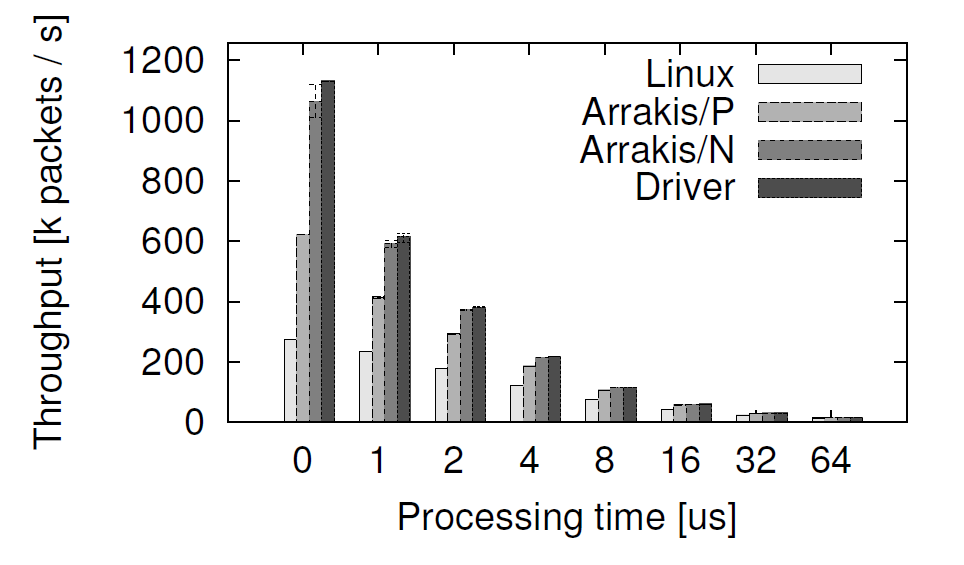 EECS 582 – W16
18
Case 2: Memcached
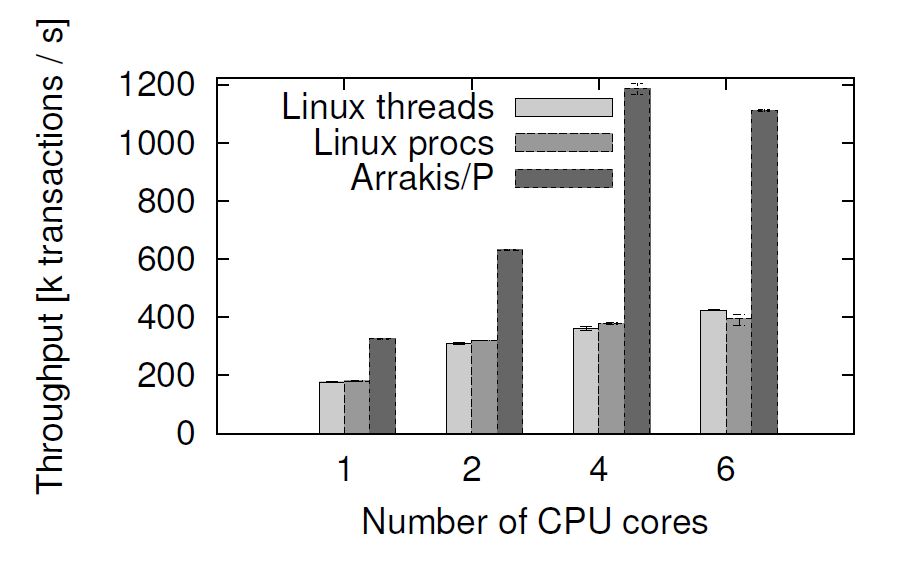 EECS 582 – W16
19
[Speaker Notes: Note the drop of 6 core.
Due to barrelfish]
Case 3: Redis NoSQL
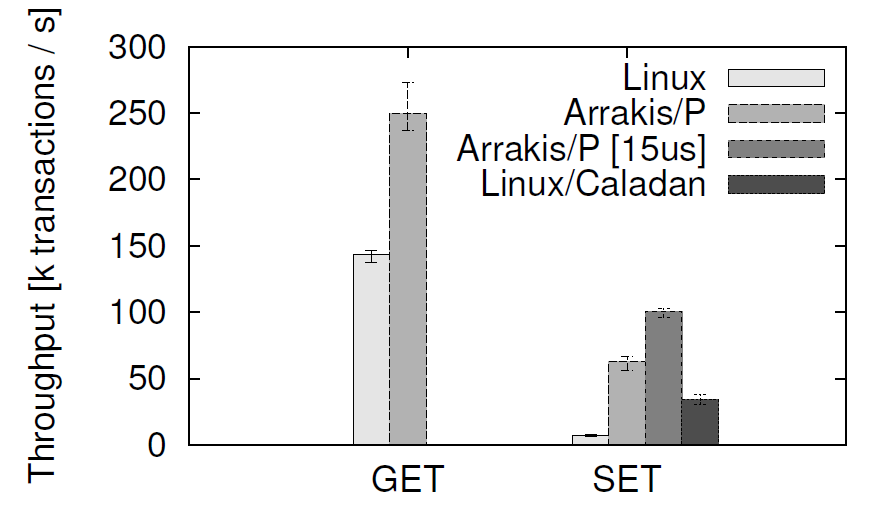 EECS 582 – W16
20
Case 3: Redis NoSQL cont’d
9 us
4 us
163 us
31 us
Adapted from the original presentation at OSDI’14
EECS 582 – W16
21
Case 4: HTTP load balancer (haproxy)
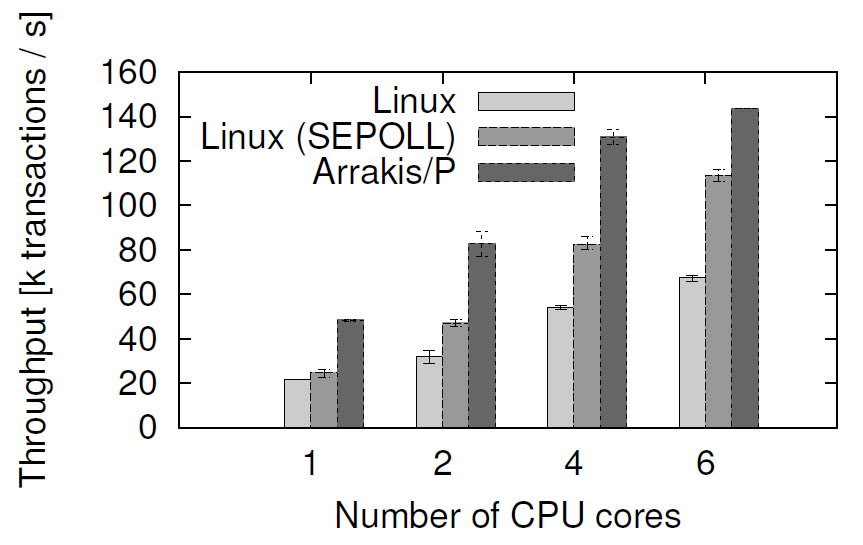 EECS 582 – W16
22
[Speaker Notes: Background activity of Barrelfish]
Case 5: IP-layer middlebox
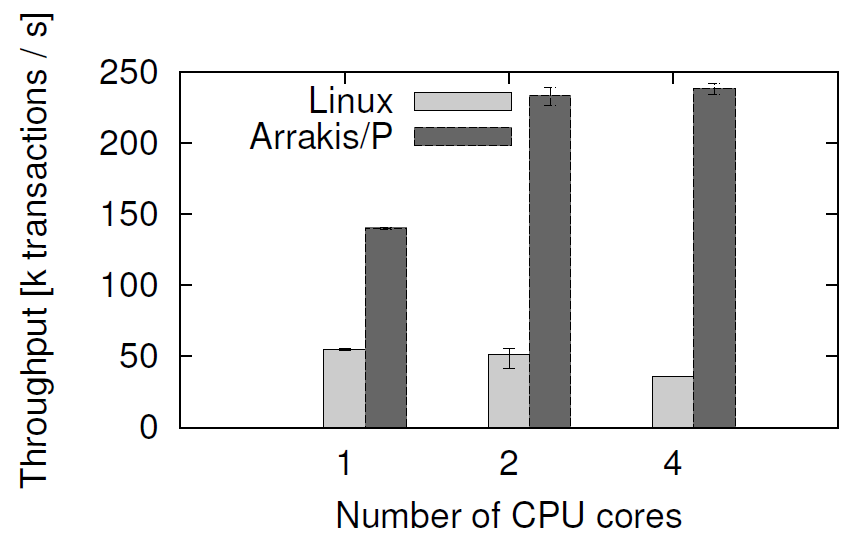 EECS 582 – W16
23
[Speaker Notes: Linux stack does not scale at all. Raw IP sockets carry no connection information.
Not mentioning why Arrakis doesn’t scale]
Case 6: Performance Isolation
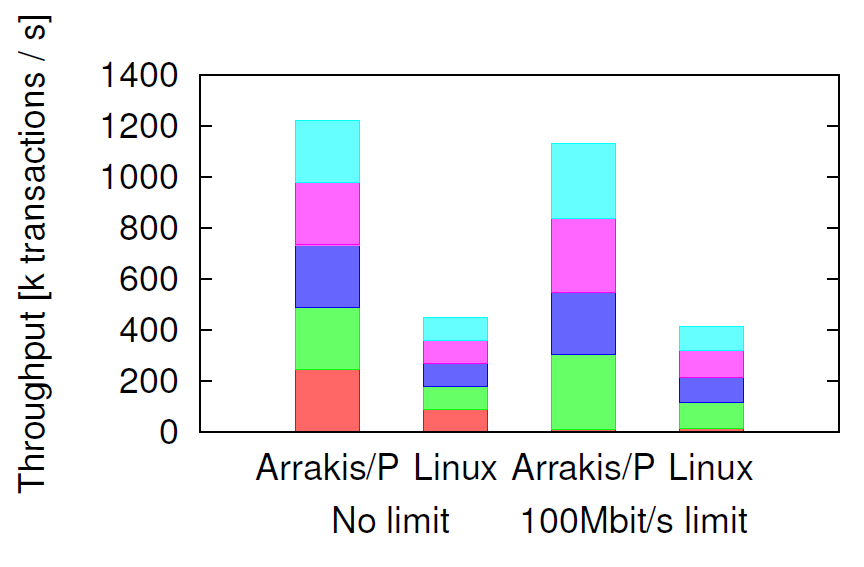 EECS 582 – W16
24
Conclusion
Pros:
much better raw performance (for I/O intensive Data Center apps)
Redis: up to 9x throughput and 81% speedup
Memcached: scales to 3x throughput

Cons:
some features require hardware functionality that is no yet available
require modification of applications
not clear about storage abstractions
not easy to track behaviors inside the hardware
EECS 582 – W16
25
[Speaker Notes: By “raw” performance I mean Lantency/Throughput. Which may or may not translate into other metrics.]
Discussion
Related work (IX, Exokernel, Multikernel, etc.)

Is Arrakis trading “OS features” for raw performance? How will new techniques change this trade-off? (SDN, NetFPGA) 
And of course, how much does raw performance matter?

Security concerns
EECS 582 – W16
26
Related Work
90’s library Oses
Exokernel, SPIN, Nemesis

Kernel-bypass
U-Net, Infiniband, Netmap, Moneta-D

High-performance I/O stacks
mTCP, OpenOnLoad, Sandstorm, Aerie

IX, Dune; Barrelfish (Multikernel)
Adapted from the original presentation at OSDI’14
EECS 582 – W16
27
IX, Arrakis, Exokernel, Multikernel
Arrakis is like Exokernel built on Barrelfish (multikernel)
EECS 582 – W16
28
[Speaker Notes: IX: run to completion, adaptive batching]
raw performance vs. (everything else)
Two potential (and maybe diverging) direction:
Be hardware-dependent (NetFPGA etc.)
Be software-controllable (SDN etc.)
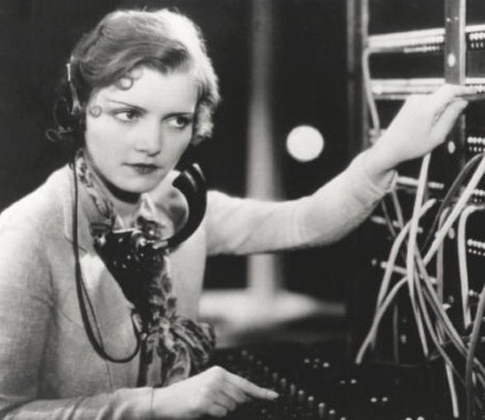 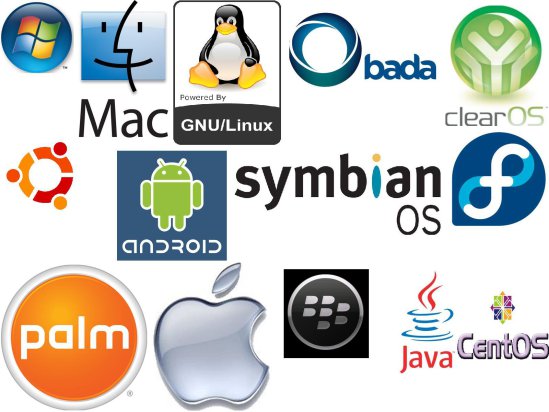 60’s switchboard operator
Modern Operating Systems
EECS 582 – W16
29
Security concerns
Will bypassing the kernel be safe?

…
EECS 582 – W16
30